NARKOTYKI
ZAGROŻENIA
DOPALACZE
Uzależnienie - nabyta silna potrzeba wykonywania jakiejś czynności, lub zażywania jakiejś substancji.
To choroba, która utrudnia prawidłowe funkcjonowanie psychiczne, fizyczne                    i społeczne.
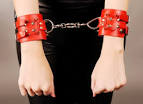 Narkotyk – środek odurzający!
Narkotyki to środki odurzające i uzależniające!
Pochodzenia roślinnego lub syntetycznego, powodujący                              (w zależności od dawki) 
odurzenie, euforię, sen, śmierć!
Zażywanie narkotyków prowadzi do narkomanii!
AMFETAMINA
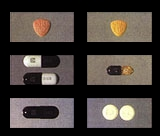 Amfetamina: spid, 
proszek, proch, amfa, 
setka.
Zażywanie amfetaminy wywołuje  m.in.: depresje, objawy psychozy łącznie                 z paranoją                        i halucynacjami!
Jama ustna osoby zażywającej amfetaminę
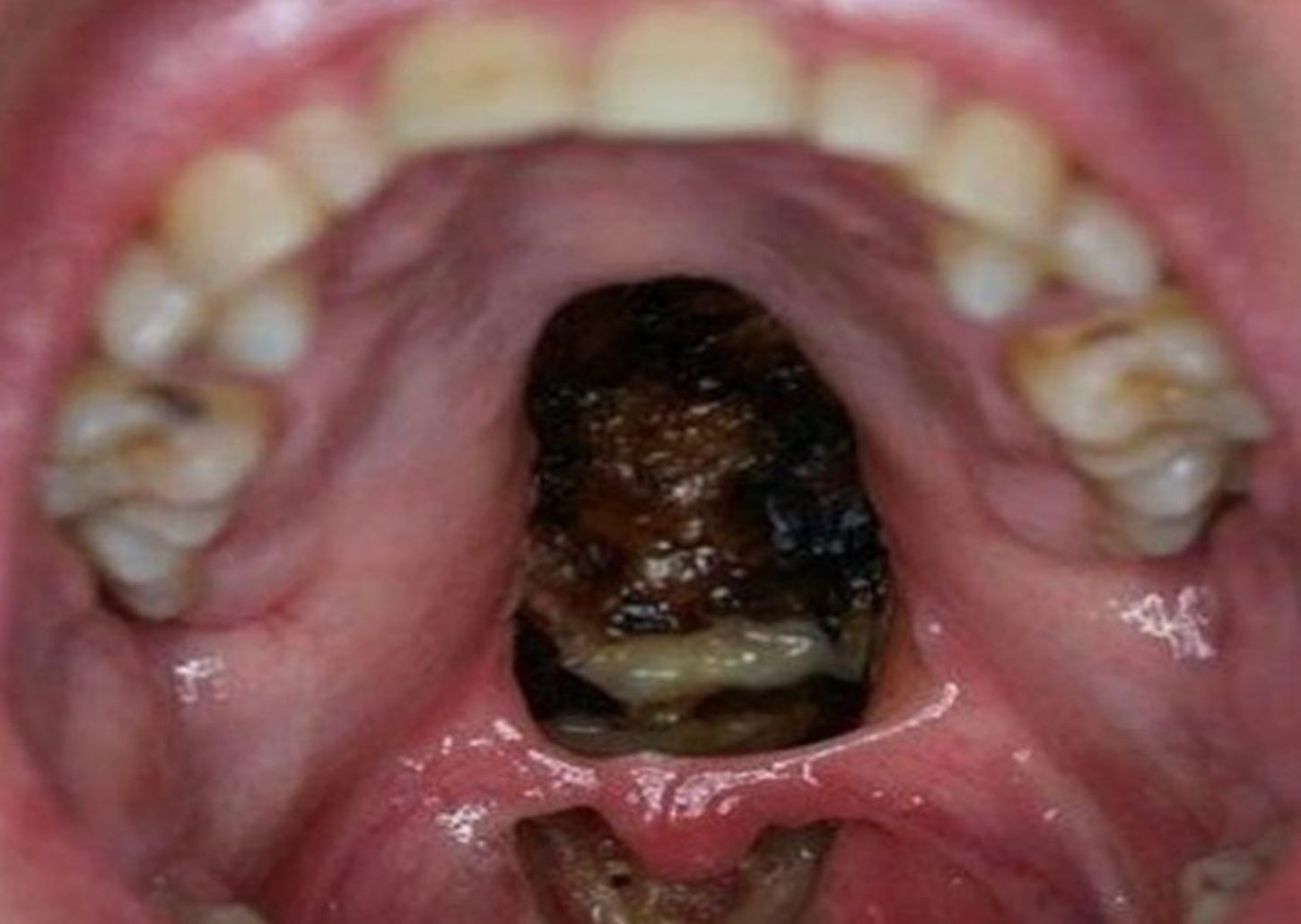 Język osoby zażywającej amfetaminę
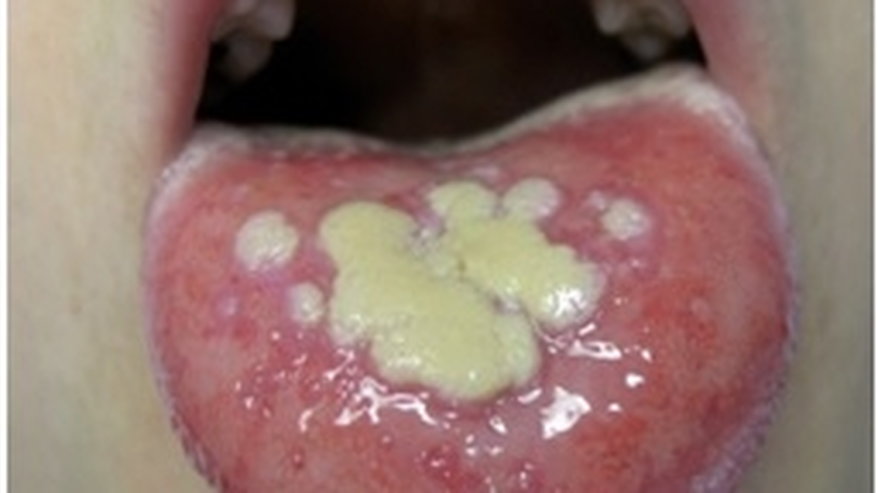 Mózg osoby zażywającej amfetaminę.
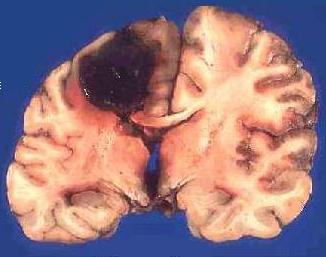 KOKAINA
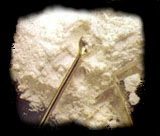 Kokaina: koka, koks, gram, porcja, śnieg, biała dama.
Zażywanie powoduje m.in.: stan zapalny                  w zatokach, dziury                   w przegrodzie nosowej, zapalenie wątroby                       i problemy z płucami. Również mocne stany depresyjne, niszczy organizm
Kokaina zjada ciało! Twarz!
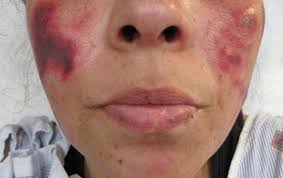 Martwica tkanek skórnych
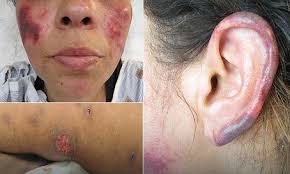 Dziura w jamie ustnej!
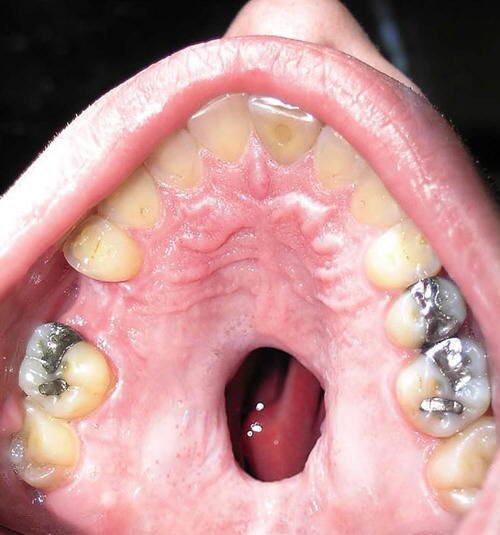 HEROINA
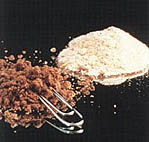 Heroina: hera, hercia, 
helena, proszek, 
„kompot” (polska 
heroina). 
Czysta heroina to biały, sypki, bezwonny proszek o gorzkim smaku.
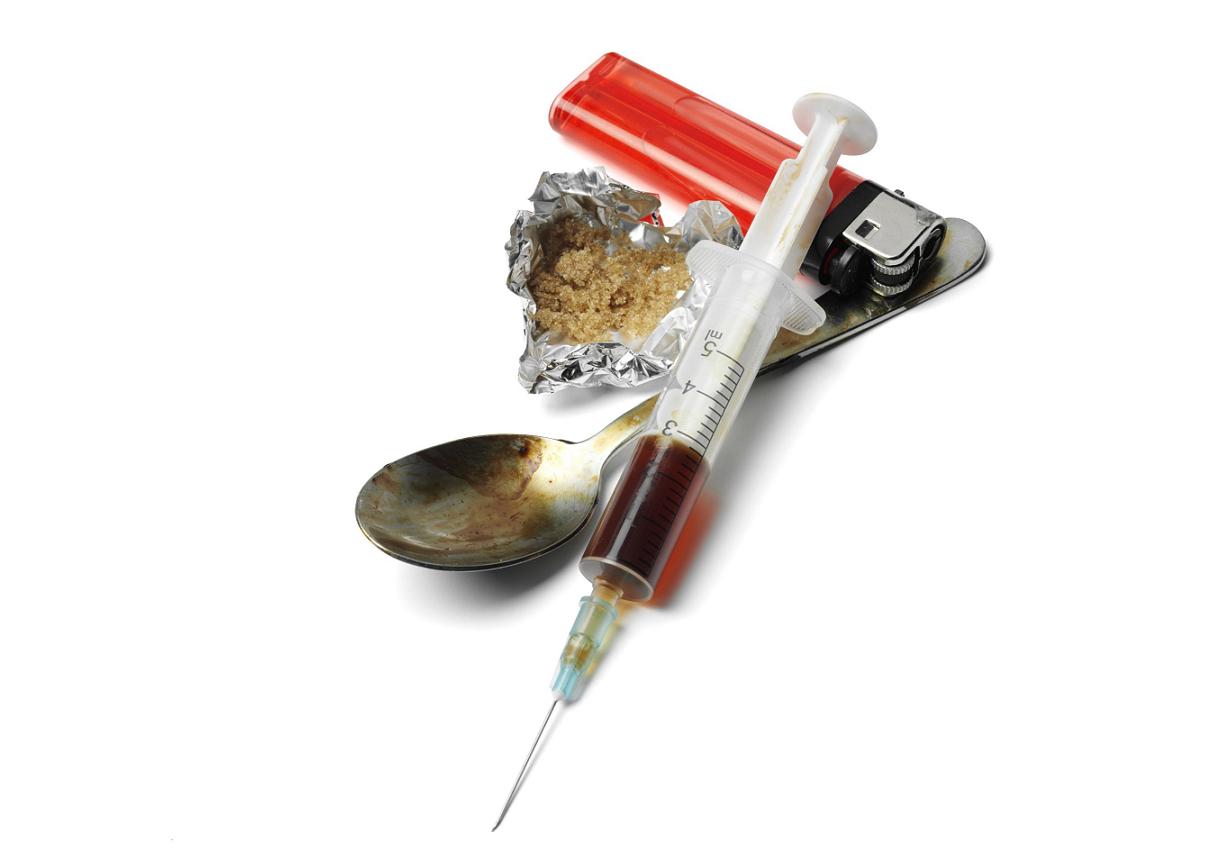 Heroina to jeden z najniebezpieczniejszych                   i najbardziej uzależniających narkotyków. Uzależnia nawet od pierwszego użycia. Niemal zawsze prowadzi do społecznej                    i psychicznej degeneracji osoby uzależnionej.
W Polsce pojawił się tani i zabójczy środek odurzający nazywany "krokodylem„ lub "ruską heroiną". Powoduje m.in. zmiany skórne w postaci rozległych zielonych plam.
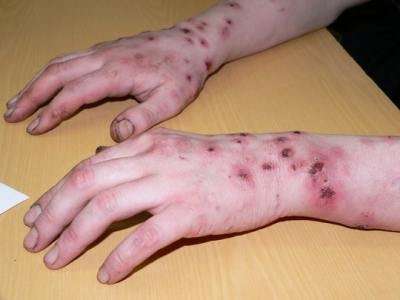 KONOPIE  INDYJSKIE
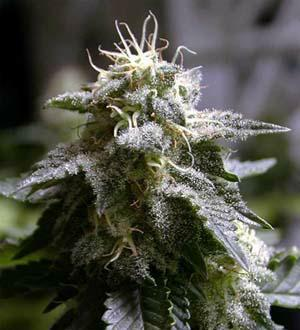 Konopie indyjskie 
(marihuana, haszysz): 
dżoint, skręt, marycha, 
trawa, maryśka, skun, 
gandzia.
Marihuana
Marihuana, zwana potocznie „trawą” to halucynogen wywołujący stan euforii. Bezpośrednio wpływa na system odpornościowy człowieka, obniża poziom hormonów u nastolatków.
Ma negatywny wpływ na sprawność intelektualną                     i emocjonalną.
Osłabia zdolność koncentracji                           uwagi i jasnego postrzegania               rzeczywistości.
 Wpływa negatywnie na ośrodkowy układ nerwowy człowieka.
Marihuana powoduje syndrom motywacyjny, który objawia się: 
apatią
zobojętnieniem
zaniedbaniem własnego 
	wyglądu
niemożnością skupienia 
	się na jakichkolwiek 
	zadaniach
ECSTAZY
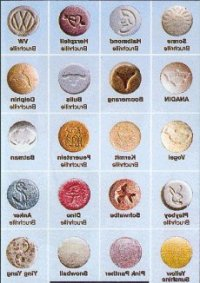 Ecstazy: eska, bleta, 
piguła,oraz  nazwy 
własne tabletek, 
jak: UFO, Love.
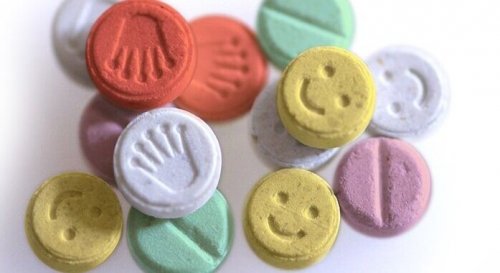 Narkotyk halucynogenny. Halucynogenny efekt oznacza, że ​​użytkownicy widzą lub postrzegają rzeczy, które tak naprawdę nie istnieją.
Ecstasy powoduje szybki wzrost temperatury ciała. 

Skutki zażywania:
-  uszkodzenie mózgu,
 - zaburzenia snu, 
- uczucie ciągłej dezorientacji,
 -poważna depresja i lęki,
- niewydolność nerek,
- niewydolność sercowo-naczyniowa
- Śmierć
LSD
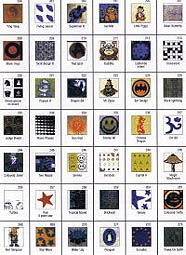 LSD: kwas, kwach, 
kwasik, trip, listek, 
oraz nazwy własne         z kolorowym 
nadrukiem np. Asterix.
Znaczki nasączone LSD - jedna z form nielegalnej dystrybucji.
LSD wpływa na układ nerwowy, powodując utratę kontroli nad czynnością mięśni.
Człowiek będący pod wpływem działania tego narkotyku ma wrażenie, 
	że podróżuje – ma halucynacje – widzi dziwne obrazy, sceny, rzeczy. 
Wielu osobom w czasie „podróży” towarzyszy lęk.
ŚRODKI WZIEWNE
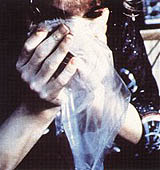 Środki wziewne: 
solwent, rozpuchol, 
budzio.
INHALANTY
Cykliczne wchłanianie tych substancji powoduje:
 
poważne uszkodzenie śluzówki nosa, krtani, płuc
uszkodzenie komórek krwi 
uszkodzenie wątroby i nerek
zaburzeń orientacji w przestrzeni 
utraty kontroli nad sobą 
halucynacje
utraty świadomości
zapaści
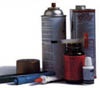 Narkotyki źle wpływają na twój:
MÓZG
 I 
UKŁAD NERWOWY
Narkotyki 
wstrzymują dopływ 
tlenu do mózgu 
przez co 
obumierają szare 
komórki, które się 
już nie regenerują,
Narkotyki źle wpływają na twoje:
SERCE
Branie narkotyków może spowodować zapalenie żył oraz zapalenie mięśnia sercowego
Narkotyki źle wpływają na twoją:
WĄTROBĘ
Pod wpływem
narkotyków
wątroba obumiera
i przestaje
funkcjonować
Narkotyki źle wpływają na twój:
UKŁAD
TRAWIENNY
Narkotyki wypłukują z organizmu wapń,powodują wysuszanie błon śluzowych,pod ich wpływem następuje brak apetytu i spadek wagi ciała
Narkotyki źle wpływają na twój:
SZPIK 
KOSTNY
Zanikają czerwone ciałka krwi, bez których organizm jest niedotleniony
Narkotyki źle wpływają na twój:
UKŁAD
ROZRODCZY
Narkotyki obniżają popęd płciowy, a także uszkadzają komórki rozrodcze powodując  trwałe zmiany w chromosomach.
NARKOTYKI I PRAWO
Art. 62 ustawy o przeciwdziałaniu narkomanii wskazuje iż: 
Posiadanie środków odurzających lub substancji psychotropowych w niewielkiej ilości podlega karze pozbawienia wolności do lat 3.
Za posiadanie bądź sprzedaż środków odurzających lub substancji psychotropowych w większej ilości grozi kara pozbawienia wolności od roku nawet do 12 lat.
NARKOTYKI I PRAWO
Nakłanianie lub udzielanie osobie małoletniej środka odurzającego, substancji psychotropowej lub nowej substancji psychoaktywnej - podlega karze pozbawienia wolności od 6 miesięcy do 8 lat.
JAK ZMIENIA SIĘ WYGLĄD CZŁOWEIKA ZAŻYWAJĄCEGO , LUB STOSUJĄCEGO  NARKOTYKI OTO KILKA PRZYKŁADÓW:
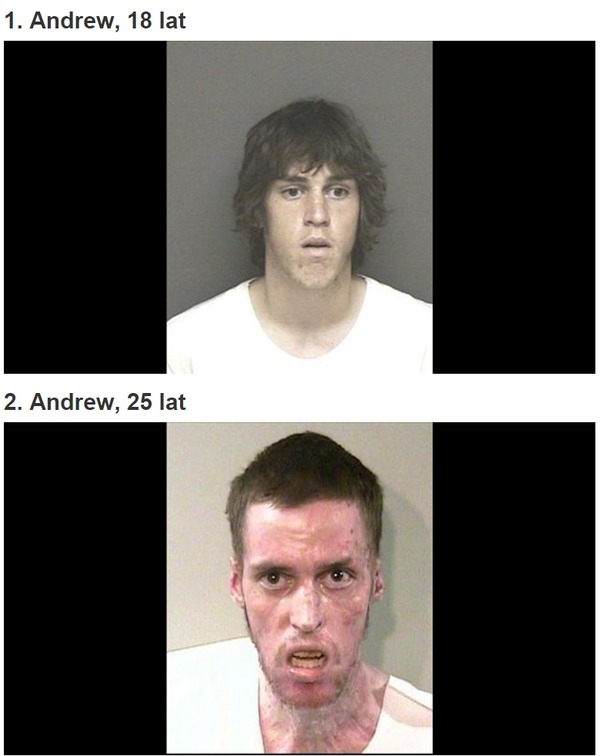 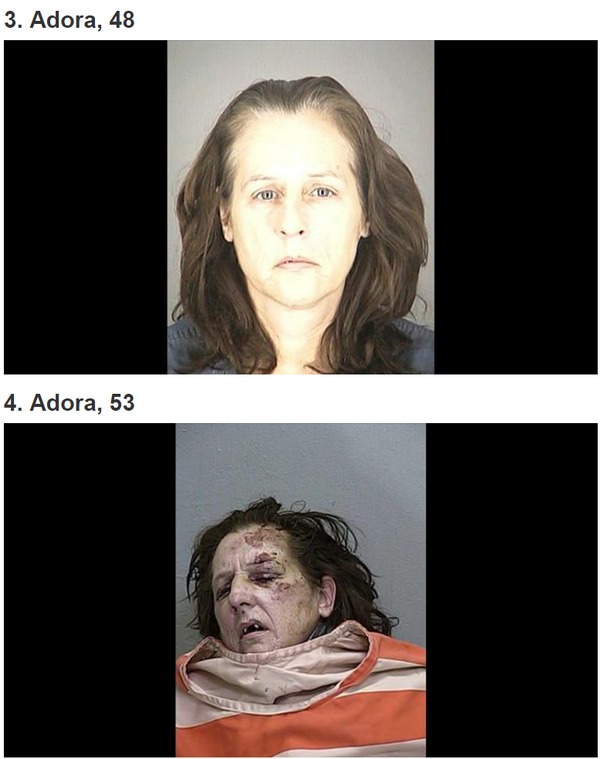 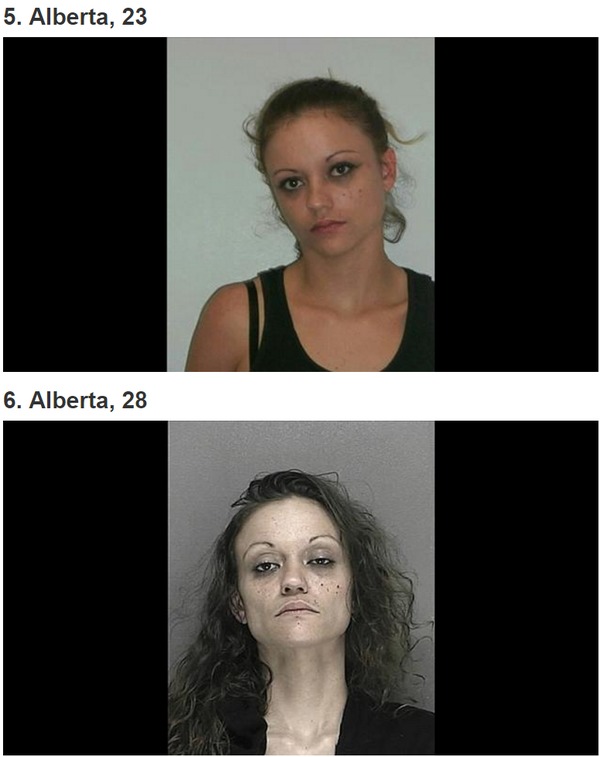 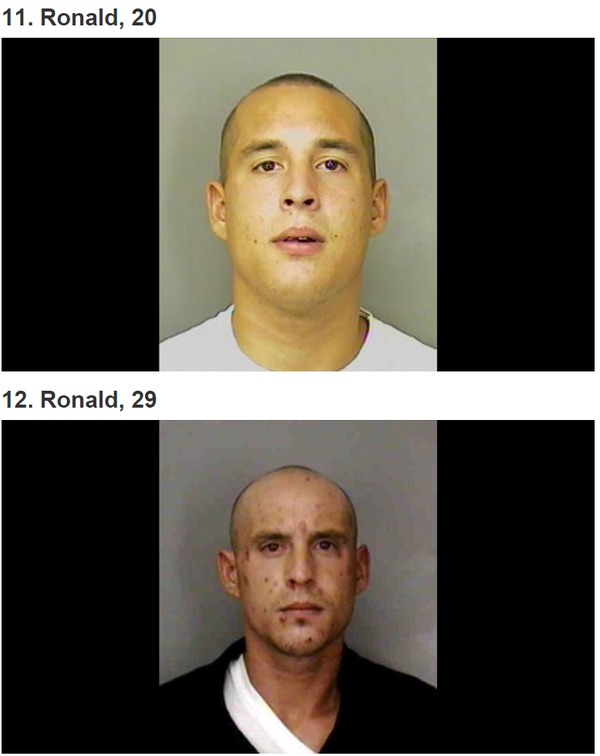 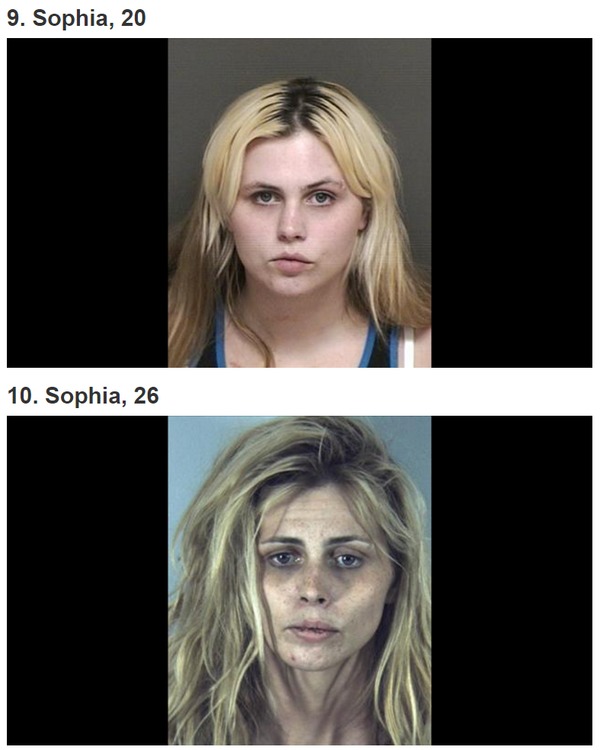 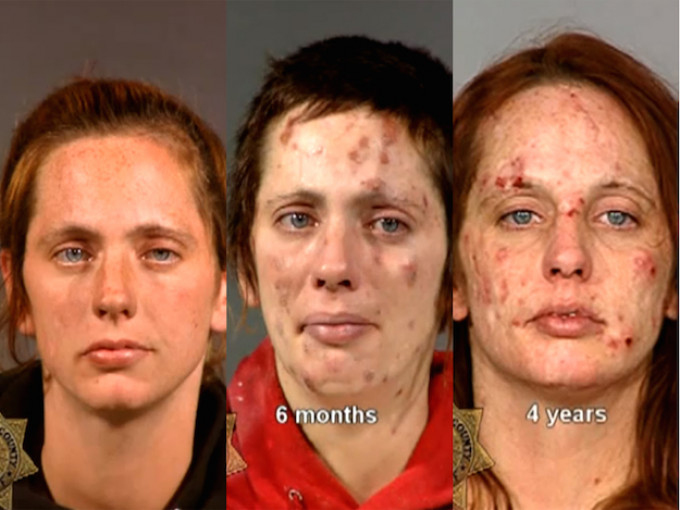 Pamiętaj !!!
Narkotyki są niezwykle szkodliwe. Uzależnienie to nie jedyny efekt uboczny ich stosowania.
 Przy długotrwałym nadużywaniu są trucizną, która powoli niszczy cały organizm. Wpływają nie tylko na funkcjonowanie poszczególnych narządów, lecz także mogą zmieniać psychikę człowieka.
DOPALACZE! „...produkty kolekcjonerskie nie nadające się do spożycia...”
DOPALACZE – SUBSTANCJE PSYCHOAKTYWNE
Dopalacze – potoczna nazwa różnego rodzaju produktów zawierających substancje psychoaktywne. 
Występują w postaci:
 białego proszku, 
kapsułek lub tabletek,
suszu roślinnego, 
suszu grzybów.
Dopalacze to substancje uzależniające. Już jednorazowe zażycie może być początkiem nałogu.
Nie ma bezpiecznych dopalaczy! Ich zażywanie grozi utratą zdrowia, a często też śmiercią!
Sprzedaż dopalaczy to przestępstwo! Grozi za to odpowiedzialność karna oraz wysoka grzywna.
Reagujmy, jeśli w naszym towarzystwie ktoś zamierza zażyć te substancje i stanowczo odmawiajmy gdy nas do tego namawia.Alarmujmy o tym pod nr 112!
Skutki stosowania dopalaczy!
1.Porażenie układu oddechowego i układu krążenia.
2.Poważne zaburzenia rytmu serca do zatrzymania jego akcji włącznie.
3.Gwałtowne skoki ciśnienia prowadzące do utraty przytomności, udarów mózgu lub zawałów serca.
4.Nieodwracalne zmiany w organizmie człowieka.
5.Śmierć.
DOPALACZE
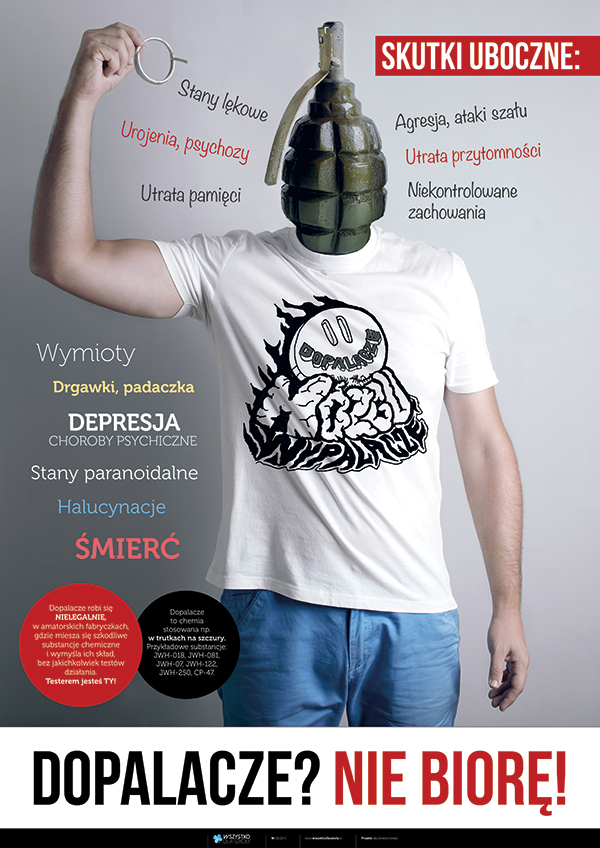 OBRAZ JAKI WIDZI OSOBA POD WPŁYWEM NARKOTYKÓW
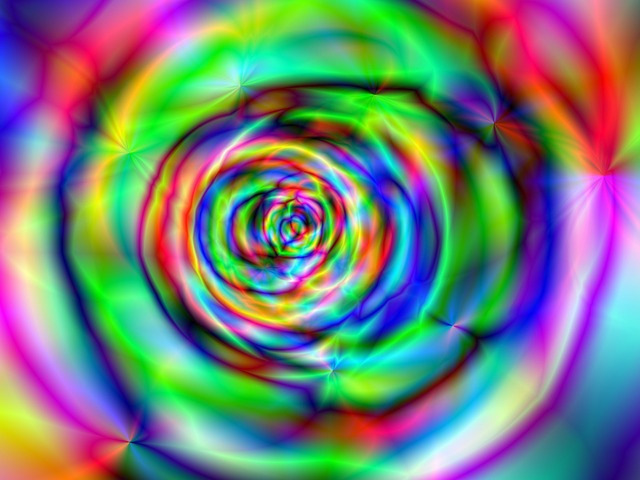 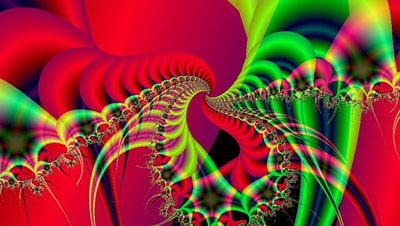 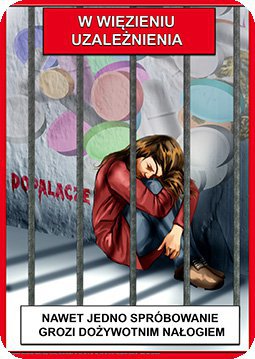 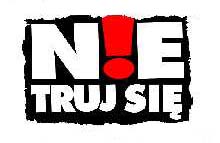 Nie niszcz siebie!!!Dopalacze, Narkotyki to śmierć !!!
Ważne telefony
112 
	(jest numerem alarmowym pod który możesz zadzwonić, gdy znajdziesz się w niebezpieczeństwie i będziesz potrzebować pomocy  ze strony policji, straży pożarnej lub pogotowia. 

0801 199 990 
	(Ogólnopolski Telefon Zaufania  
	Narkotyki – Narkomania)

0 800 12 02 89 
	(Infolinia Stowarzyszenia KARAN) pomoc w problemach narkotykowych.
BIBLIOGRAFIA
www.esculap.pl/narkotyki/
www.narkotyki.pl.
www.biogen.com.pl
hrb.ariadna.pl
www.monar.brzegdolny.pl
dpm.zhp.org.pl
http://republika.pl/wrota piekiel/